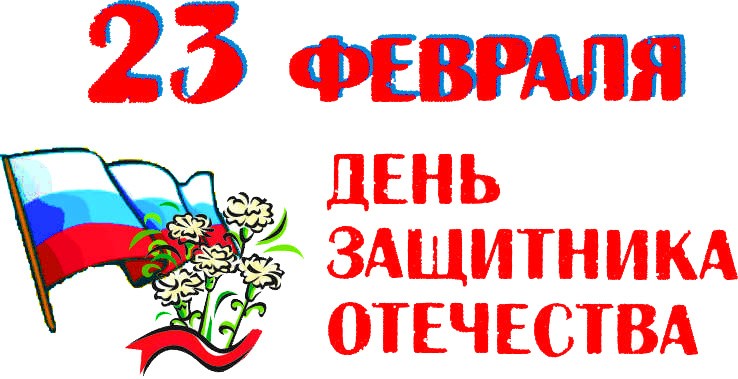 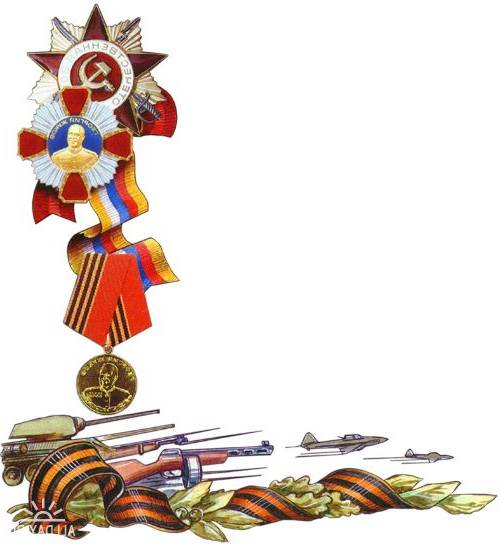 Февраль, февраль, зима и солнце!И первых птичек переклик!Сегодня выглянул в оконце: Застыл, к стеклу лицом приник.Мои друзья — вчера мальчишки -Сегодня выросли и вдругВсе как один, забросив книжки,За руки взялись, встали в кругИ обещали мамам, сестрамГраницы радости беречь,Беречь наш мир — и птиц, и солнце,Меня в окошке уберечь!
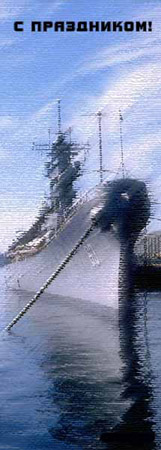 Если Вы считаете, что                             23 февраля – это праздник военнослужащих, то Вы глубоко ошибаетесь! 23 февраля - это                       День Защитника Отечества. И каждый мужчина, будь он морским офицером или программистом, бизнесменом или милиционером, ученым или фермером - Защитник.                 23 февраля – это День Защитника своего Отечества, своей семьи. 
	23 февраля – это День настоящего мужчины.
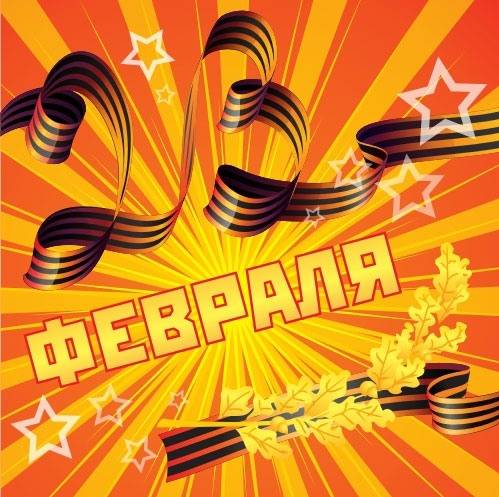 Сегодня мы отмечаем замечательный праздник —       День защитника Отечества. Этот праздник напоминает нам о том, что всё самое дорогое, что у нас есть, может подвергнуться опасности. И долг каждого из нас, если придется, защитить своё Отечество. Ещё в давние времена воины не боялись с мечом в руках сражаться за свою родину.
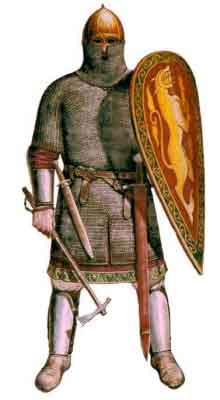 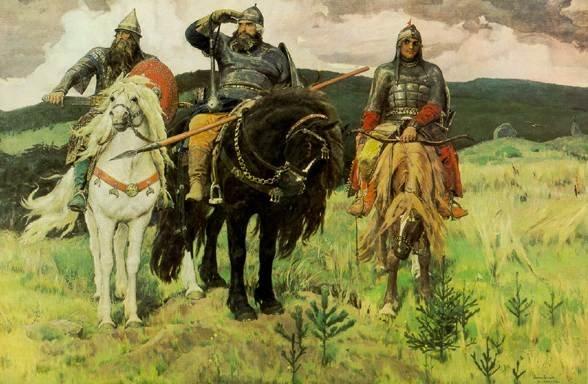 От зари и до зари 
Дозор несут богатыри: Добрыня,  Алеша, и старший Илья Три, всем нам знакомые, богатыря! У каждого их них верный конь, 
Он с ними и в воду, и в огонь. 
В руках у них щит и меч, 
Чтоб землю русскую беречь. Чтоб рубежи родной земли 
Враги нарушить не могли. Караул нести им нужно 
На заставе стойко, дружно. И пока они на страже, 
Может быть уверен каждый: От врагов защищены 
Покой и мир родной земли!
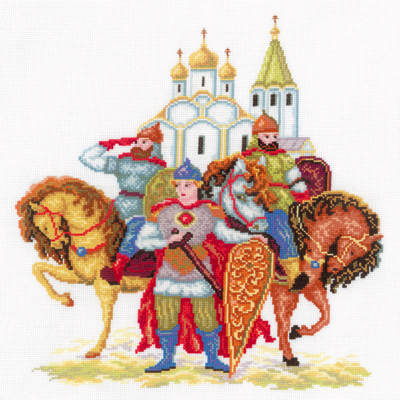 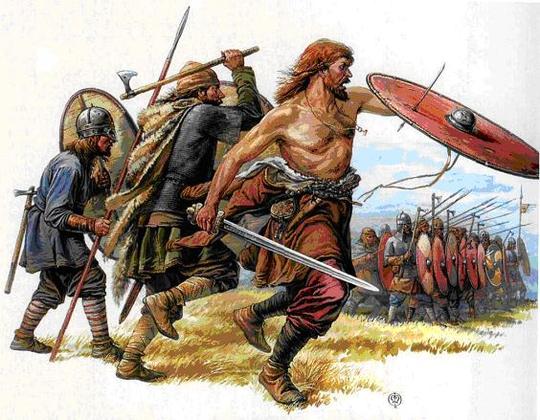 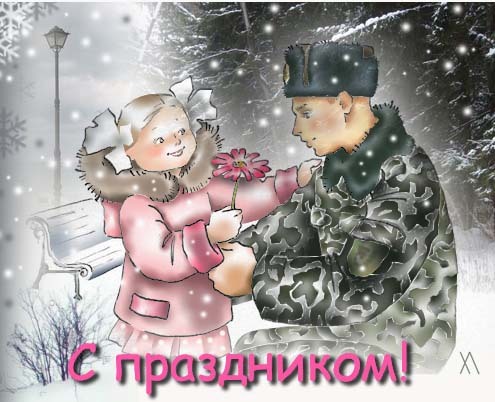 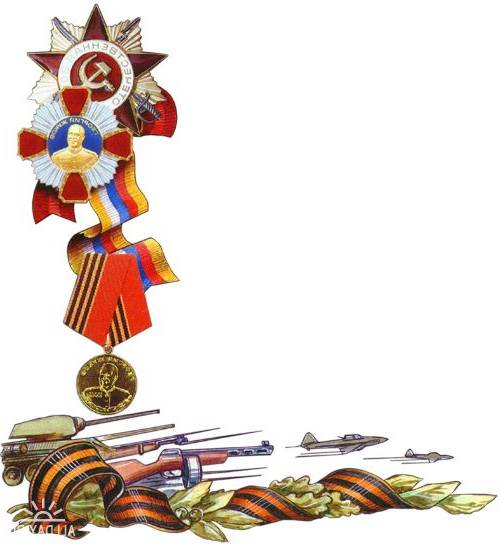 23 февраля - День Российской Армии!Вверх орудия палят, всех салютом балуют.Шлют они от всей страны благодарность воинам,Что живём мы без войны, мирно и спокойно.Дед мой в армии служил. У отца - награды.Вот и я давно решил, что пойду в солдаты! Знаю, надо подрасти... Нужно стать взрослее...Но ведь я себя вести по-мужски умею!Защищаю во дворе маленьких и слабыхИ справляю в феврале День Армейской славы.Я сумел бы выполнять, как солдат, задания.Попрошу меня принять в армию заранее!
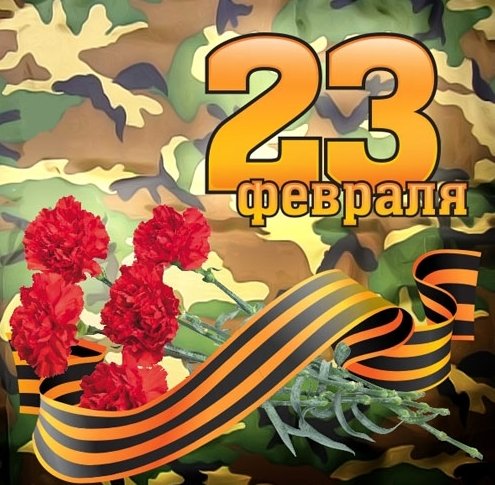 У этого праздника было несколько названий:
- День Советской Армии;- День рождения Красной армии;- День рождения вооруженных сил и военно-морского флота.
 	Сейчас этот праздник называется Днем Защитника Отечества…
 
	23 февраля поздравляют пап, дедушек, братьев, всех тех, кто служил или служит в рядах Российской армии. Почему же именно 23 февраля считается Днем Защитников Отечества, а не любая другая дата?
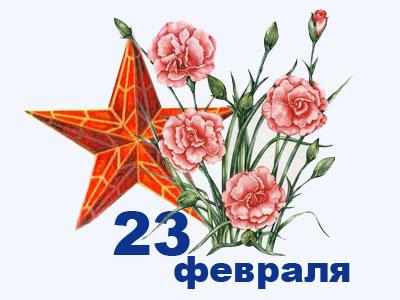 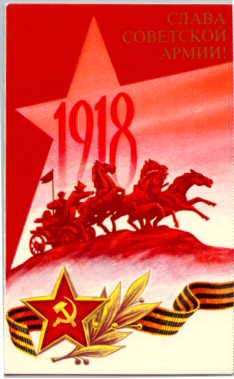 Изначально 23 февраля праздновался как день рождения Красной Армии в честь победы над немецкими войсками. День первой победы стал днем рождения армии. Это как бы обозначило на будущее ее судьбу. Начав с победы, она с той поры не раз громила врагов нашей Родины. Не было ни одного захватчика, который бы не почувствовал на себе силу ее оружия.
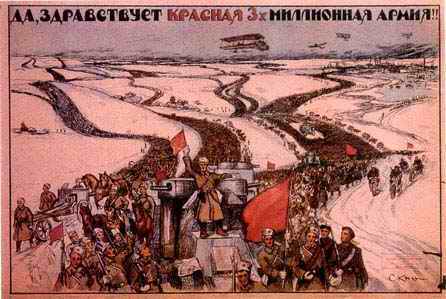 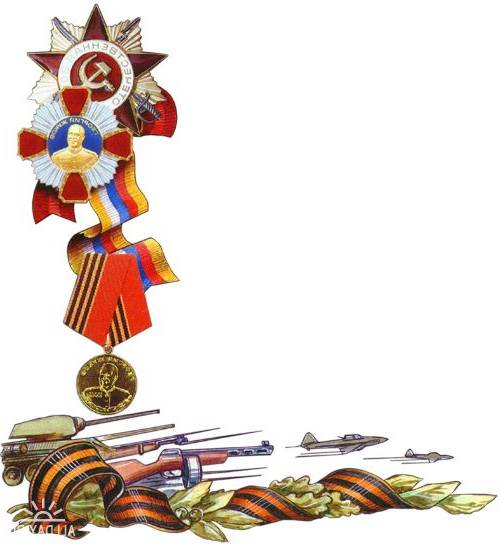 Россия – как из песни слово, 
                               березок юная листва. Кругом леса, поля и реки, 
                           раздолье, русская душа. Люблю тебя, Россия, 
                         за ясный свет твоих очей, За ум, за подвиги святые, 
                     за голос звонкий, как ручей. Это позабудется едва ли 
                      и навек останется святым – Землю ту, что Родиной назвали, 
              коль придется, сердцем защитим!
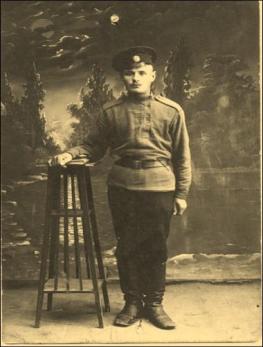 Две старых фотографии, два деда,Со стен как будто смотрят на меня.Один погиб почти перед победой,Другой пропал в немецких лагерях.Один дошел до самого Берлина,В апреле сорок пятого - убит.Другой пропал без вести, словно сгинул,И даже неизвестно, где лежит.Защитники Отечества родного,Две разных жизни, но с одной судьбой.Со старых фотографий смотрят снова,Те, кто отдали жизнь за нас с тобой.И в этот День Защитника Отчизны,Героев павших будем вспоминать.Они для нас свои отдали жизни,Чтоб мы могли отчизну защищать.
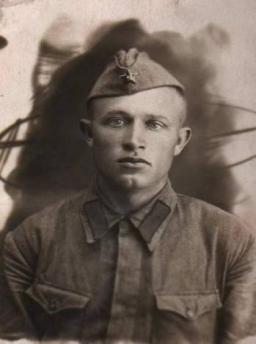 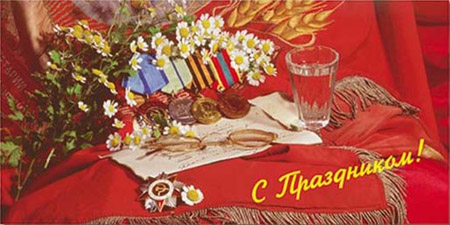 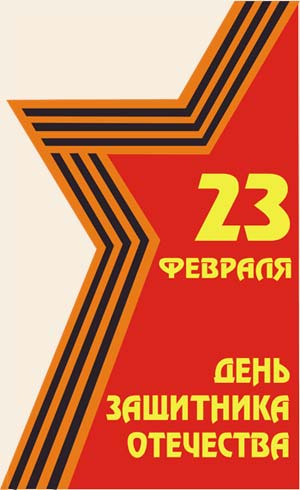 Постепенно традиция видоизменилась и сложилась так, что поздравлять и дарить подарки 23 февраля стали не только военным, но и всем мужчинам и даже мальчикам. Армейский праздник превратился в праздник мужчин и мужского пола в целом.
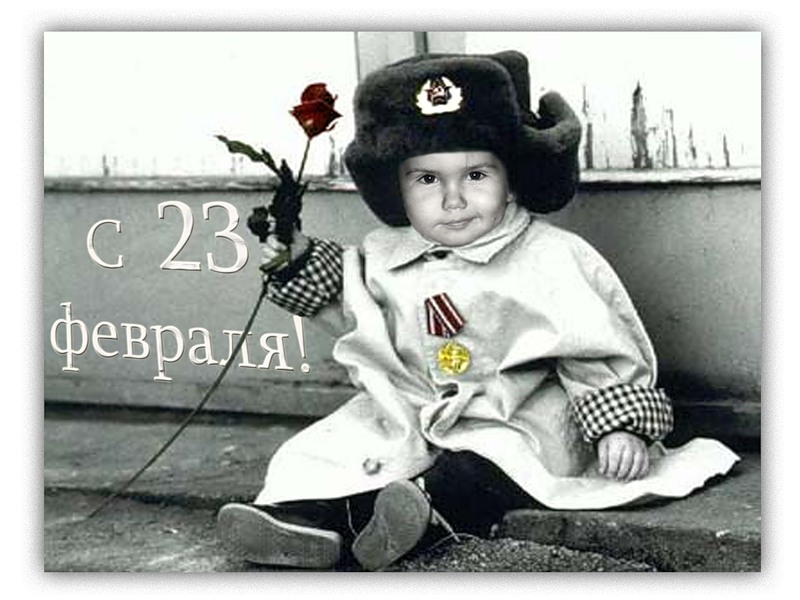 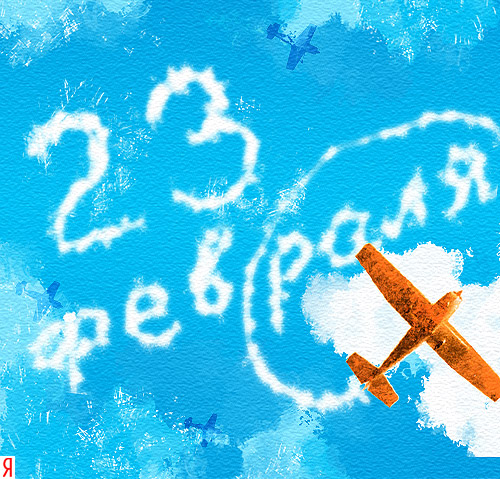 Служить в армии - почетное право и обязанность каждого мужчины. Следовательно, он либо был, либо есть, либо будет воином. И почему же его не поздравить, если повод есть?!
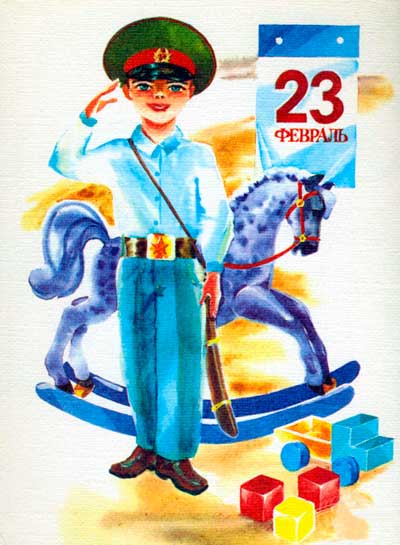 Проснулся Федор утром раноИ чуть не шлепнулся с дивана:Вчера разбросанные танки,Машинки, кони и тачанкиПостроились. И в ряд стоятТоржественно, как на парад!"Вот это да!" — подумал он, -"Быть может, это снится сон?"Но в комнату заходит мамаИ, улыбаясь, говорит:"Вставай, защитник, умывайся,На кухне чай уже кипит".И вспомнил Федор, это — праздникИ он сегодня — главный в нем.Сегодня Федя — не проказник,Он маму слушает во всем,Сестренку во дворе спасает…А мама про себя мечтает: Пускай так каждый день бывает!
Российская армия - это вооруженные силы нашей Родины, которые защищают ее независимость и свободу.
	В вооруженные силы Российской Федерации входят: 

 сухопутные войска, 
 военно-воздушные силы, 
 ракетные войска стратегического назначения, 
 военно-морской флот, 
 войска противовоздушной обороны страны.
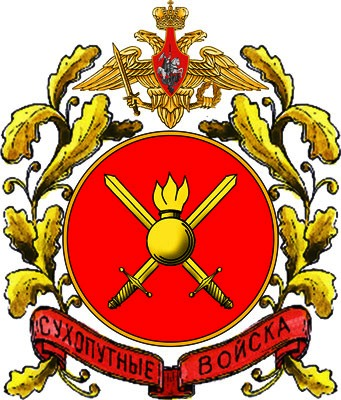 Сухопутные войска – 
пехота, 
артиллерия, 
ракетные части, 
танки.
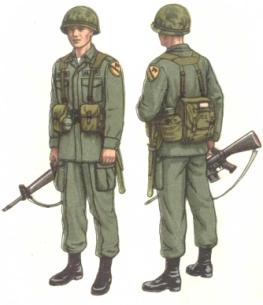 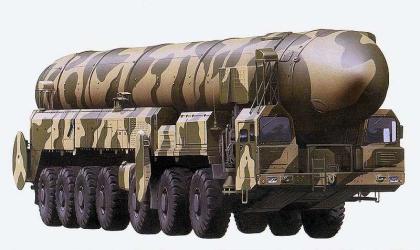 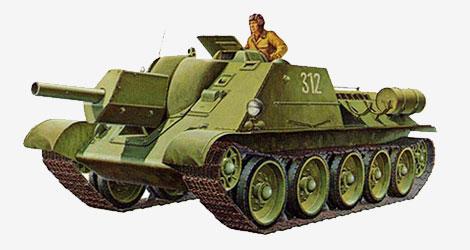 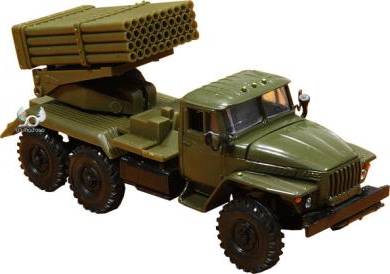 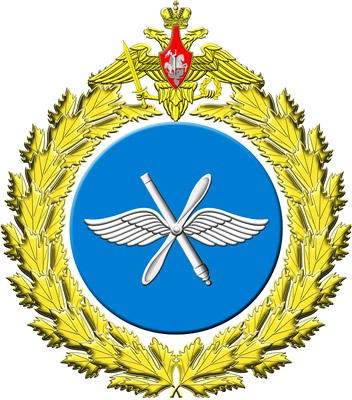 Военно-воздушные силы – 
бомбардировочные истребительные, 
а также вертолетные части и соединения.
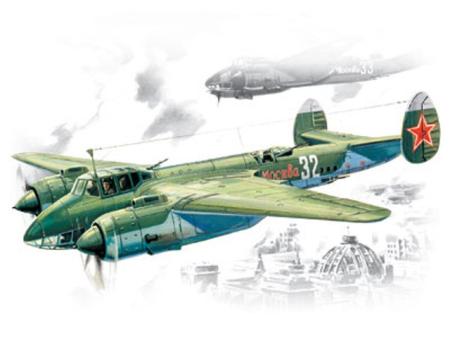 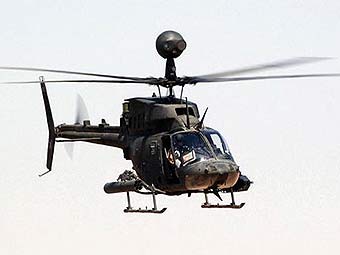 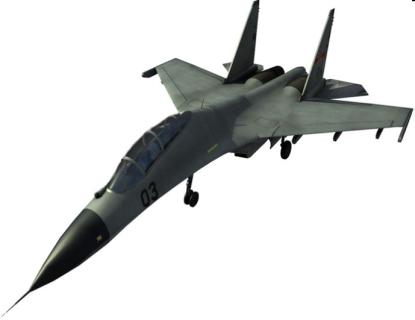 Ракетные войска – 
части, вооруженные мощными ракетами, которые могут доставить в любую точку земного шара всесокрушающий атомный заряд.
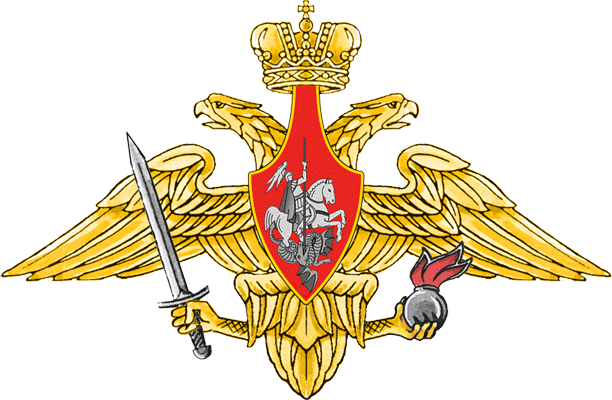 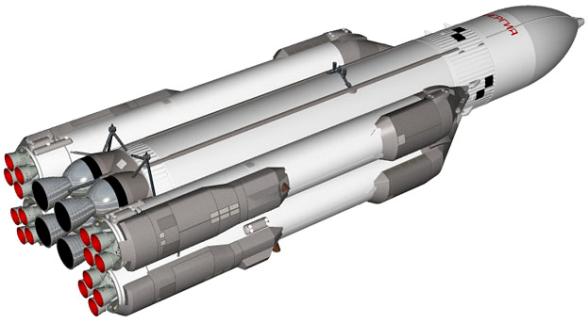 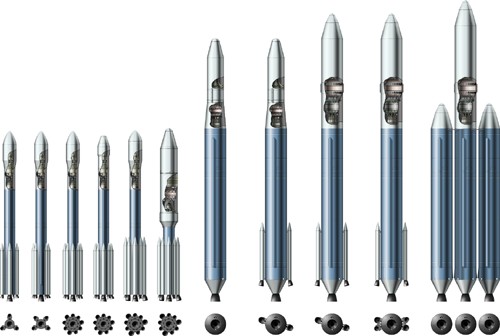 Военно-морской флот –
 соединения различных боевых кораблей, морская авиация, береговые базы, на которых располагаются боевые корабли и самолеты.
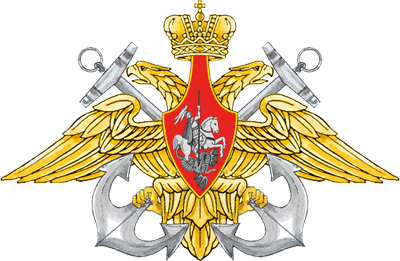 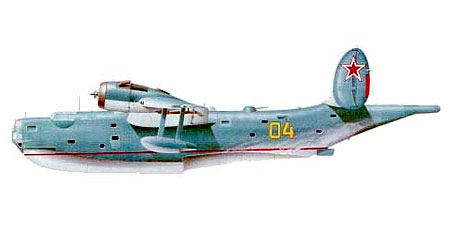 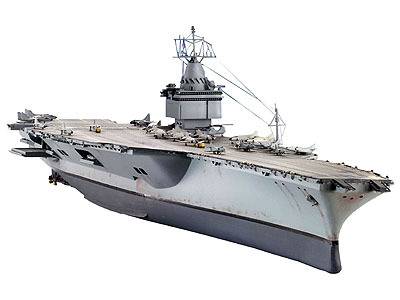 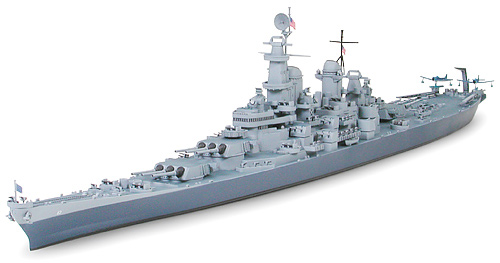 Войска противовоздушной обороны – 
вооружены зенитными ракетами                                                                и самолетами-истребителями.
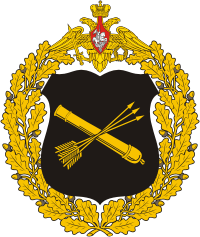 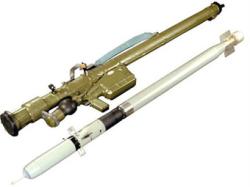 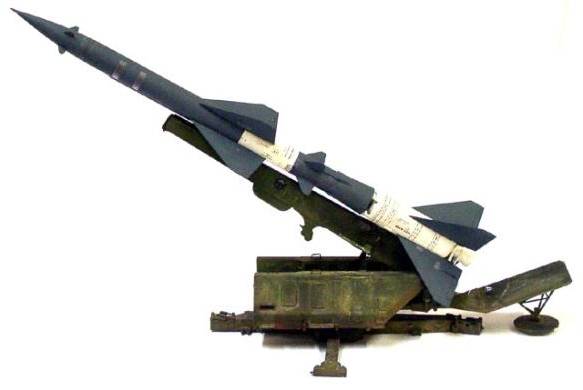 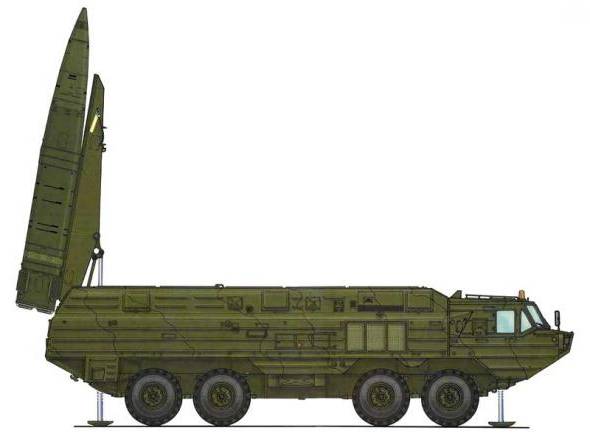 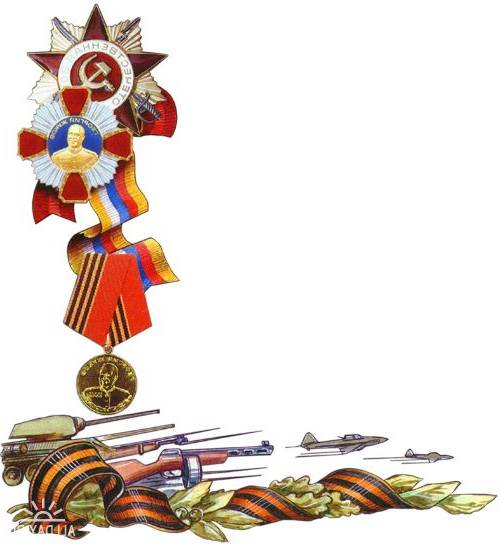 Громко ночью поют соловьи,Значит мир во дворах и домах.Сохраняют наши сны: и твои и мои,Ведь солдаты не спят на постах.Просто так, в одиночку, одни:Нам друзья, и родные, и близкие,А в шеренгах солдатских они,Мощь элитная наша, Российская.Наша Родина многое знаетКрови, боли и слез матерей.Только Армия всех защищает,Не дает обижать сыновей!Будет сильною Русь многоликаяИ крепчает Армейская РатьВозродится Страна ВеликаяИ все помним, что Родина-мать!
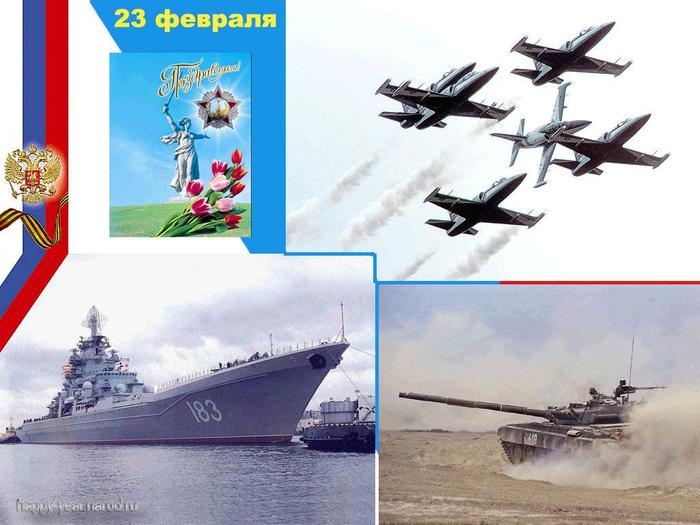 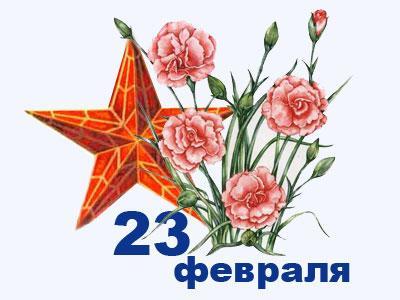 Смелость города берет.
Один в поле не воин.
Жить – Родине служить!
Тот герой, кто за Родину горой.
Родина –мать, умей за нее постоять.
Тяжело в учении – легко в бою.
Русский не с мечом, ни с калачом не шутит.
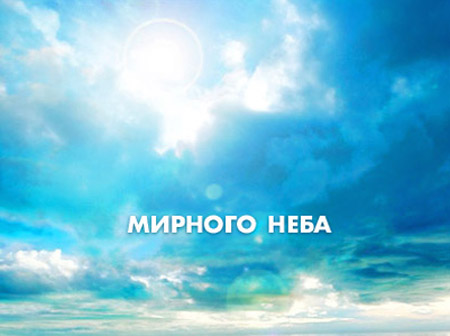 Дорогие наши мужчины — папы и сыновья! Поздравляем вас с праздником! Желаем успехов в делах, счастья, добра, чистого, мирного неба над головой! Мальчишкам — расти сильными, смелыми, мужественными, добрыми и благородными; помнить о высоком звании мужчин!
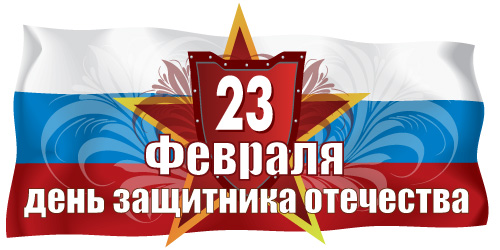 Дуют ветры в феврале, воют в трубах громко.Змейкой мчится по земле лёгкая позёмка.Поднимаясь, мчатся вдаль самолётов звенья.Это празднует февраль армии рожденье.Ночью вьюга бушевала, и метелица мела,А с рассветом нам тихонько папин праздник принесла.И сегодня над широкой белой скатертью полейСверху видны самолеты наших воинских частей.Папин праздник - главный праздник всех мальчишек и мужчин.И поздравить пап любимых мы сегодня так спешим!
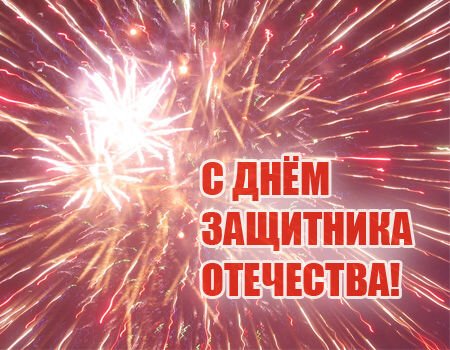